Developing Smart Digital Therapeutics 
for Substance Use Disorders

John J. Curtin, PhD 
jjcurtin@wisc.edu
http://go.wisc.edu/arc
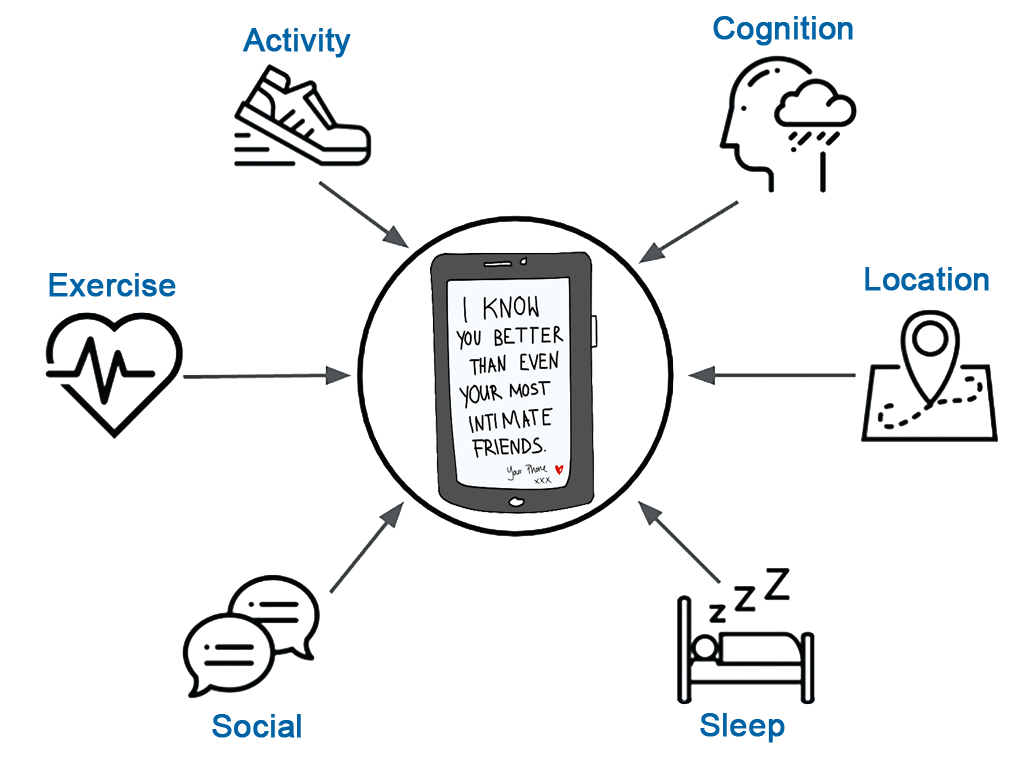 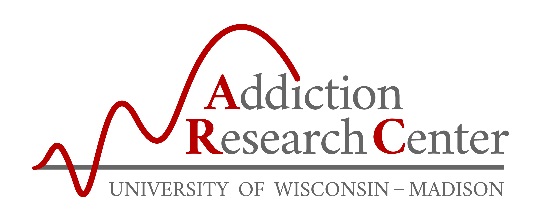 Outline for Today
(Very brief) rationale for digital therapeutics

Focus on two NIH funded projects
Coarse review of methods
Deeper discussion personal sensing methods, modeling goals, and statistical methods
Review performance of “baseline” models (progress report)

Discuss key issues for progress toward development of “smart digital therapeutics”

Very interested in critique, discussion, debate, suggestions
Joined by Kendra Wyant – key doctoral student/data scientist for projects
Mental Health Needs are High and Unmet
In 2019, approximately 52 million adults in the US experienced some form of active mental illness
More than half did not receive any treatment

20 million adults had an active substance use disorder

9 out of 10 did not receive any treatment


Many barriers to traditional SUD treatments
Access
Availability
Affordability
Acceptability
[Speaker Notes: The need for mental health services is very high and the practical capacity of our current system to meet this need is woefully inadequate

STATS]
Digital Therapeutics (DTx)
Digital therapeutics are software programs or "apps" that are designed to prevent, manage, or treat disease, including mental illness. 

Can augment mental health services to address barriers
Accessible anywhere

Available 24/7

Highly scalable (affordable?)

Acceptable?

Effective!
Digital Therapeutics for SUD are here today
A-CHESS (research tool)

Connections (CHESS Health)

RESET, RESET-O (Pear Therapeutics)

Substantial research and use of DTx in VA system
[Speaker Notes: Connections
	A-CHESS
	Kathleen Carrolls CBT4CBT

RESET
	Lisa Marsch’s Therapeutic Education System (TES)]
Addiction-Comprehensive Health Assessment Support System
Social Support
Discussion groups
Peer-to-peer
Panic button

Education and training
Distracting games
Guided relaxation & mindfulness
Tailored information and stories
Healthy event newsletter

Alerts
Appointment reminders
Medication reminders
Risk alerts
Clinician alerts

Assessments
EMA
Scheduled assessments
A-CHESS use

Virtual Counseling
Assertive outreach
Counselor contact
Video conferencing
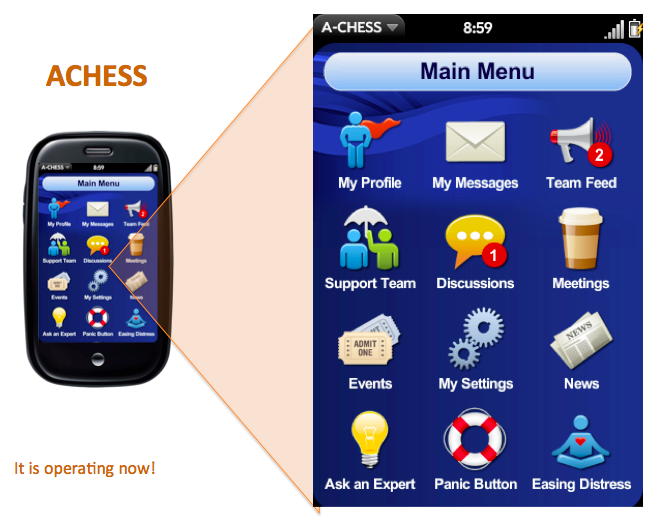 A-CHESS
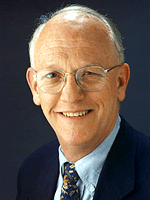 D. Gustafson
RCT Evidence of A-CHESS Efficacy
N=349; recruited from residential care for AUD

Randomly assigned to A-CHESS vs. TAU for 8 months

Follow-ups at 4, 8, and 12 months

Effective across the entire study period

Benefits were meaningful and enduring
Reduced risky drinking days > 50% at 12 months
Doubled the odds of abstinence at 12 months
Patients don‘t self monitor well
SUD is a chronic relapsing disorder

Life-long risk monitoring is difficult

Use of A-CHESS is sustained only “moderately well”

Patients often didn’t use A-CHESS prior to lapse/relapse

Patients may not have used the optimal interventions and supports for them
"Could you predict not only who might be at greatest risk for relapse but precisely when that relapse might occur and how best to intervene to prevent it?"
[Speaker Notes: My research team became interested in DTx when Dave approached us with a simple question. He asked...  "Could you predict not only who might be at greatest risk for relapse but **precisely when** that relapse might occur and **how best to intervene** to prevent it" 

he also noticed many of the people who relapsed hadn't used the app in the days leading up to that relapse.  And others who had relapsed hadn't used the specific supports in the app that he would have thought would be most effective for them.He believed that the benefits of his app could be increased if the app knew the person well enough to recognize when they were at greatest risk for relapse and if it was smart enough to recommend the specific supports that would be most effective for them at that moment in time to prevent that relapse.]
Smart DTx
Power of DTx comes from easy, 24/7 access to their many supports - their treatments, tools, and services.

But
When should I use them
For how long
Which of their many supports are best for me?
And which are best for me right now, at this moment in time?
Smart DTx can address these questions by adding personal sensing capabilities and machine learning prediction/recommendation systems
Lapse Prediction in Patients with Alcohol Use Disorder
151 patients with AUD
Early in recovery (1-8 weeks)
Committed to abstinence throughout study period
Followed for up to 3 months
Collected active and passive personal sensing data streams

GOAL: Develop a lapse monitoring (prediction) system for patients with AUD
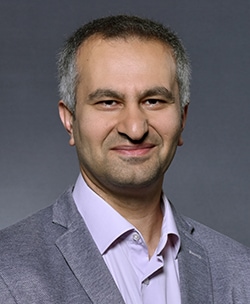 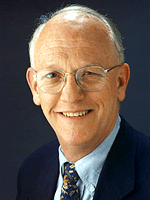 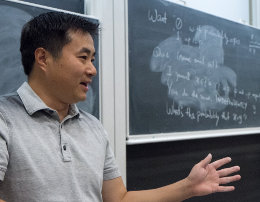 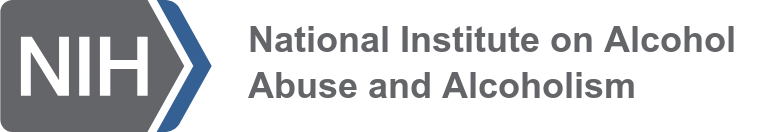 O. Alagoz (Co-I)
D. Gustafson (Co-I)
X. Zhu (Co-I)
(Brief) Personal Sensing Primer
In situ measurement

Moment-by-moment quantification

Uses personal digital devices & wearable sensors

Smartphones is key



Can be collected actively or passively

Can provide rich and temporally precise measurement of thoughts, feelings, symptoms, and behaviors.
Personal Sensing Data Streams
Active signals
Trait self-report measures (1X at study start)

Temporally coarse self-report state measures (3X - monthly)

Temporally precise self-report
	4X daily ecological momentary assessments
	1X daily audio check-ins (text and audio signal)

Passive signals
	GPS location
		Places (location and time)
		Tracks (location and movement type)

	Voice and SMS (text messages) logs
		Meta data
		Message content

	Sleep sensor (Wake/sleep times; sleep efficiency; wakings; restlessness)
Focus on Lapses and Lapse Prediction
Predict probability of lapse vs. relapse?

Lapse window width
1 week
1 day
1 hour

Lead time for prediction

Different combos of window width and lead time useful
JIT: lead = 0; width = 1 hour (1 day?)
Traditional Tx and supports: longer lead, window width can be wider

Frequency of predictions = 1 hour (~ 275,000 observations and predictions over subjects and days
Machine Learning Methods
Statistical Algorithms
ElasticNet GLM (e.g., LASSO, ridge regression)
Random Forest
XGBoost
KNN

Resampling for class imbalance (up, down, SMOTE)
Other techniques (e.g., modified cost functions) pending

Model Tuning and Performance Evaluation
AUC under ROC curve as primary performance metric
Sensitivity, Specificity, Balanced accuracy, positive predictive value
Using grouped 10-fold CV 
Final Evaluation with grouped test set or nested CV

All models should be considered baseline models at this point
The Confusion Matrix and Performance Metrics
Ground Truth
Model
Prediction
Accuracy = (TN + TP) / TN + FP + FN + TP  (coarse & misleading)

Sensitivity = TP / (TP + FN)
Specificity = TN / (TN + FP)
Balanced accuracy = (Sensitivity + Specificity) / 2

Positive predictive value = TP / (TP + FP)
The Receiver Operating Characteristic (ROC) Curve
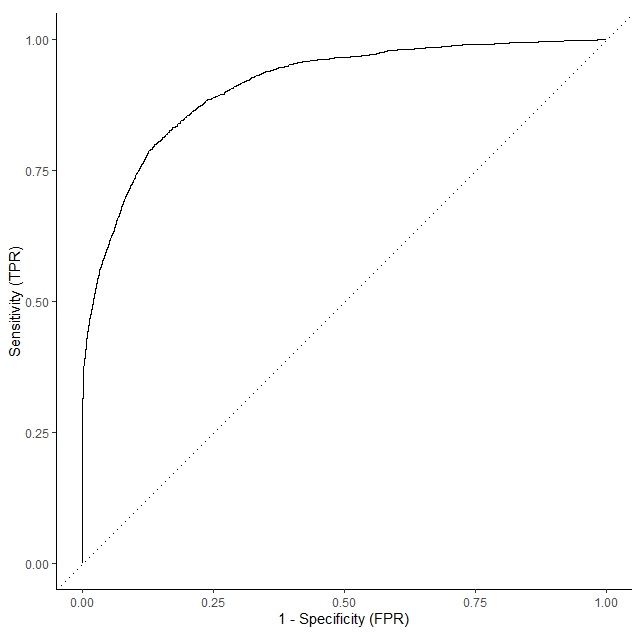 Most statistical algorithms yield probability predictions, P(Lapse)

We dichotomize these probabilities at some threshold to provide class predictions (lapse vs. no lapse)

ROC Curve plots sensitivity vs. specificity across all thresholds

Area under ROC Curve is useful performance metric
~ 0.5 – 1.0
Average across thresholds
Independent of outcome distribution
[Speaker Notes: So let me talk a moment to make the predictions that this machine learning model provides concrete

On the right, you are looking at predictions that the model makes for whether or not a specific patient will lapse on a specific day.

These are predictions for patients and days that the model hasn’t been trained on.

The model predicts the probability that a lapse will occur.

I’ve separated these predictions out by whether a lapse did or did not happen in reality for each predicted case.

Ideally, you want all the predicted probabilities to be very low (to the left) on days where there was not a lapse and very high (to the right) on days where there was a lapse.    

You can see we are doing well on No Lapse days.  

Also doing OK on lapse days but there are clearly some we are going to miss depending on what cut score we use to move from continuous probabilities to discrete dichotomous predictions of lapse or no lapse for each day within each patient.]
4x Daily Ecological Momentary Assessments
Current
Craving
Affect
Risky situations
Stressful events
Pleasant events

Future
Risky situations
Stressful events
Confidence
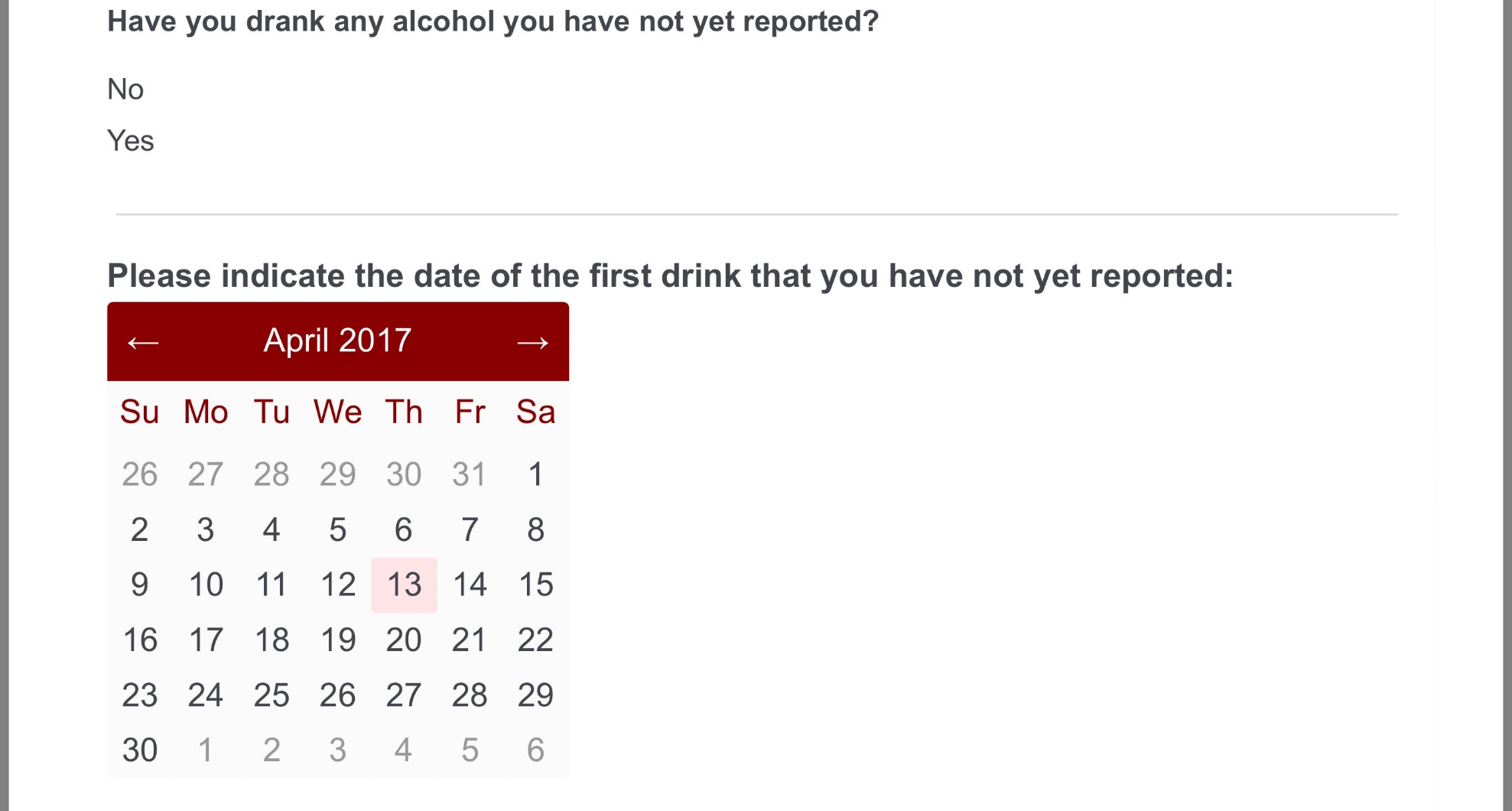 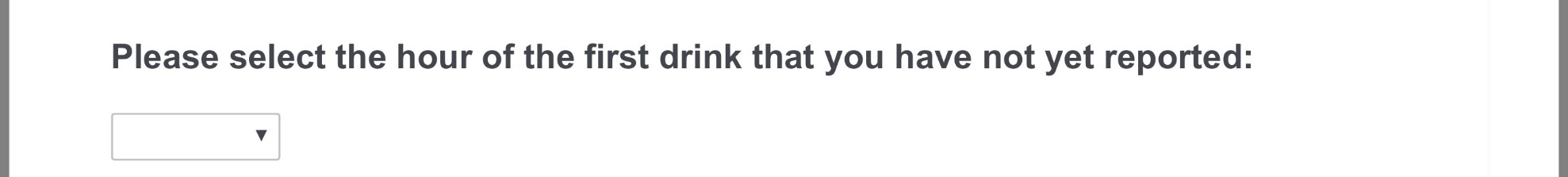 * Verified by monthly staff interview
Baseline Feature Engineering for EMA
Focus on recent past experiences (12, 24, 48, 72, 168 hours)

Raw scores and change scores (from baseline/all past responses)

Median response (all items)

History (count) of past lapses (item 1)
1 Week: Probabilities for No Lapse and Lapse
Model predicts probability of lapse in next week for “new” observations

Can separate predictions for GROUND TRUTH lapse and no lapse observations

Want low probabilities for true no lapse and high probabilities for true lapse

Need threshold for classification
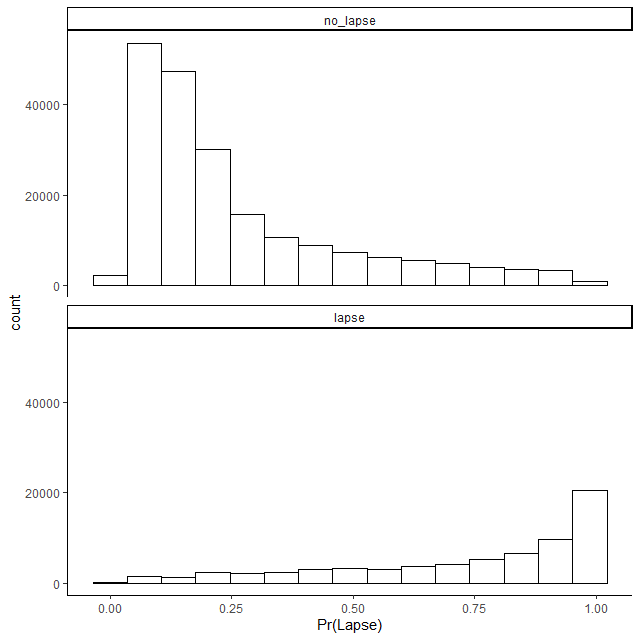 [Speaker Notes: So let me talk a moment to make the predictions that this machine learning model provides concrete

On the right, you are looking at predictions that the model makes for whether or not a specific patient will lapse on a specific day.

These are predictions for patients and days that the model hasn’t been trained on.

The model predicts the probability that a lapse will occur.

I’ve separated these predictions out by whether a lapse did or did not happen in reality for each predicted case.

Ideally, you want all the predicted probabilities to be very low (to the left) on days where there was not a lapse and very high (to the right) on days where there was a lapse.    

You can see we are doing well on No Lapse days.  

Also doing OK on lapse days but there are clearly some we are going to miss depending on what cut score we use to move from continuous probabilities to discrete dichotomous predictions of lapse or no lapse for each day within each patient.]
Optimal threshold = .42
1 Week: ROC Curve
AUC = 0.88
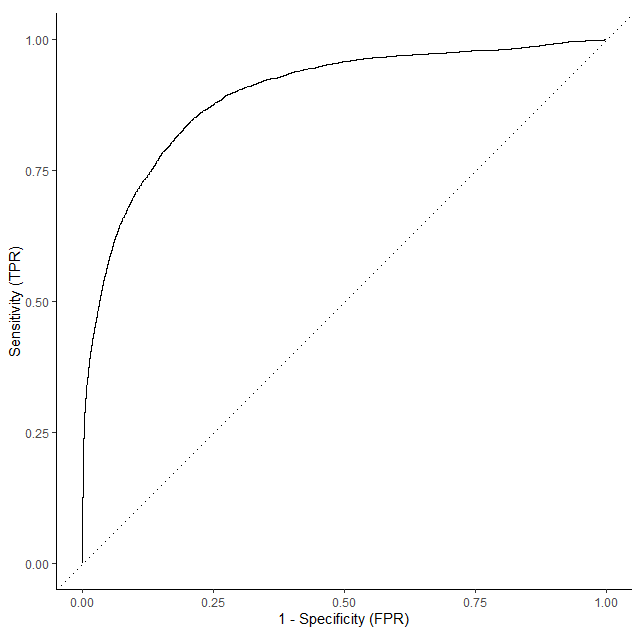 x
Coarse rules of thumb
.70 - .80 are considered fair
.80 - .90 are considered good
> .90 are considered excellent
1 Week: Confusion Matrix and Performance Metrics
Ground Truth
Model
Prediction
Sensitivity = 0.83
Specificity = 0.80

Balanced accuracy = .82
Optimal threshold = .42
1 Day: Probabilities and ROC Curve
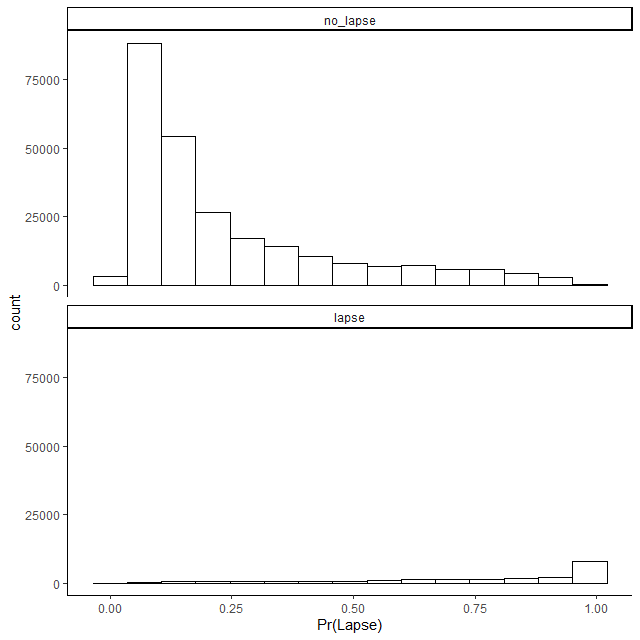 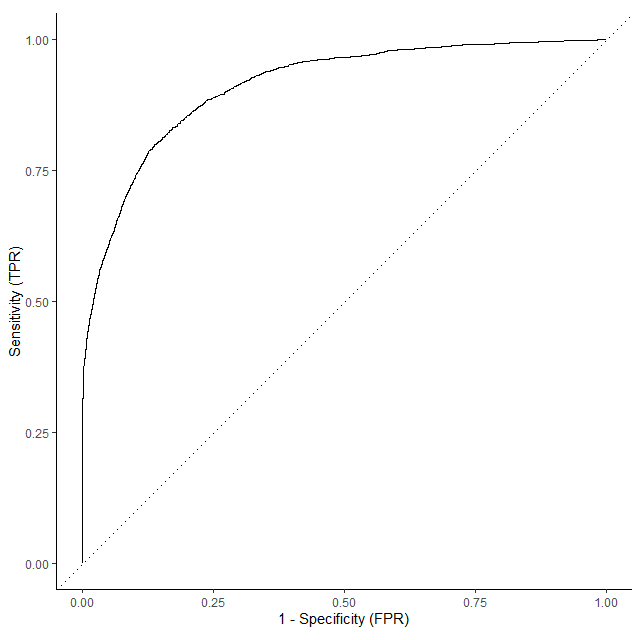 AUC = .90
1 Day: Confusion Matrix and Performance Metrics
Ground Truth
Model
Prediction
Sensitivity = 0.80
Specificity = 0.86

Balanced accuracy = .83
Optimal threshold = .52
1 Hour: Probabilities and ROC Curve
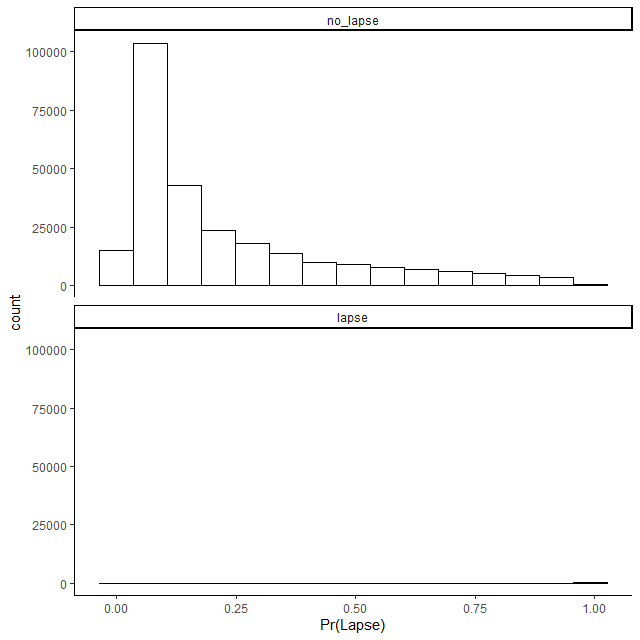 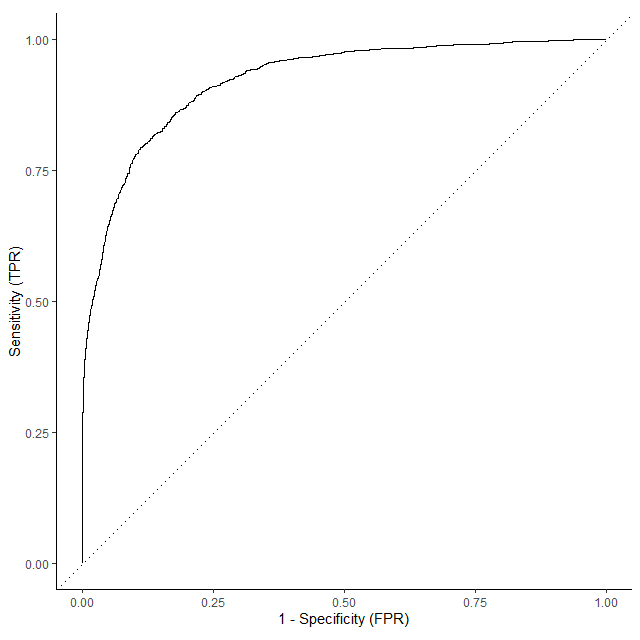 AUC = .91
1 Hour: Confusion Matrix and Performance Metrics
Ground Truth
Model
Prediction
Sensitivity = 0.79
Specificity = 0.89

Balanced accuracy = .84
Optimal threshold = .57
Comparisons Across Window Width
Comparisons Across Window Width
1 Week: Confusion Matrix and Performance Metrics
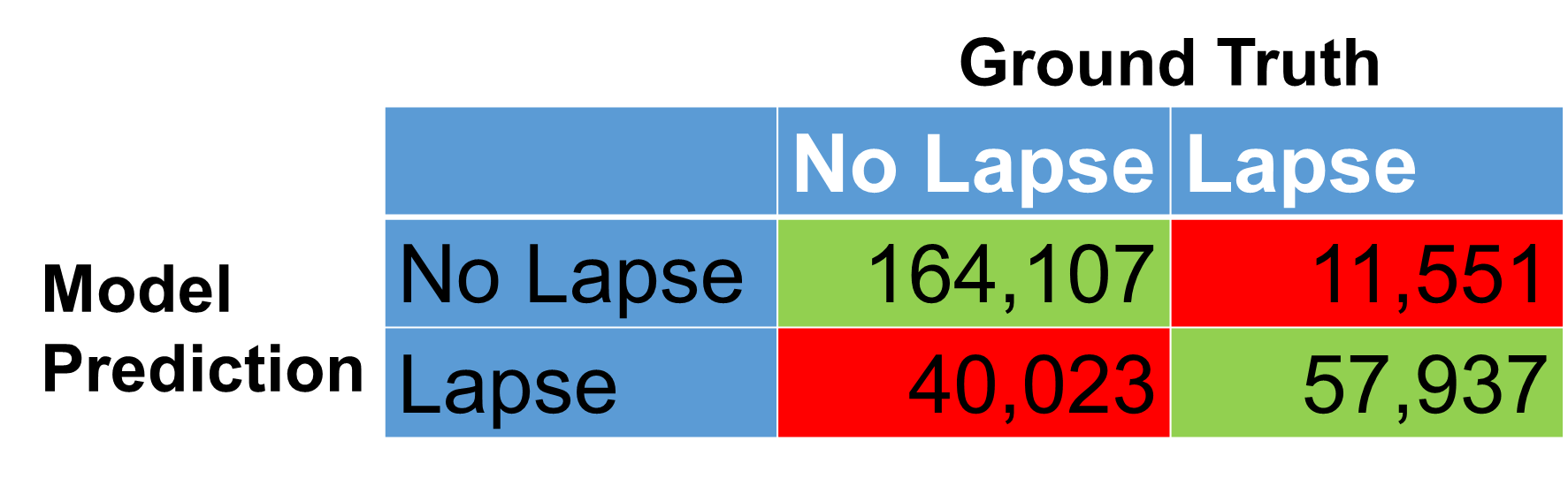 1 Week:
PPV = .59
% Lapse: 25.4%
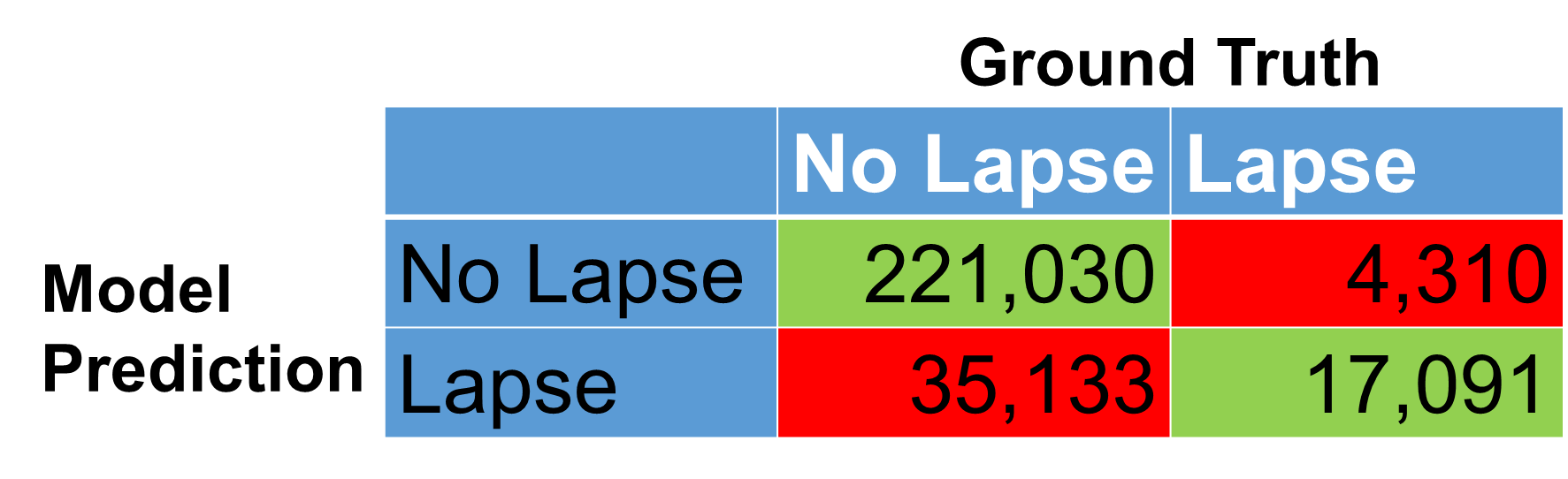 1 Day:
PPV = .33
% Lapse: 7.7%
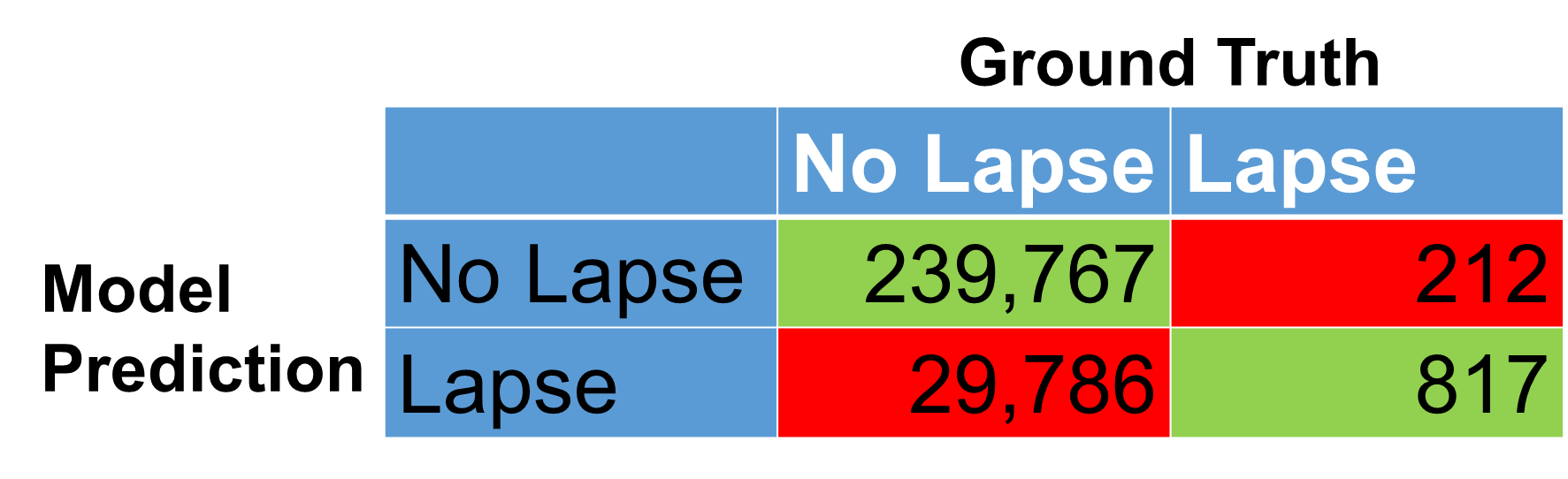 1 Hour:
PPV = .03
% Lapse: 0.4%
Impact of Thresholds on Performance:  1 day
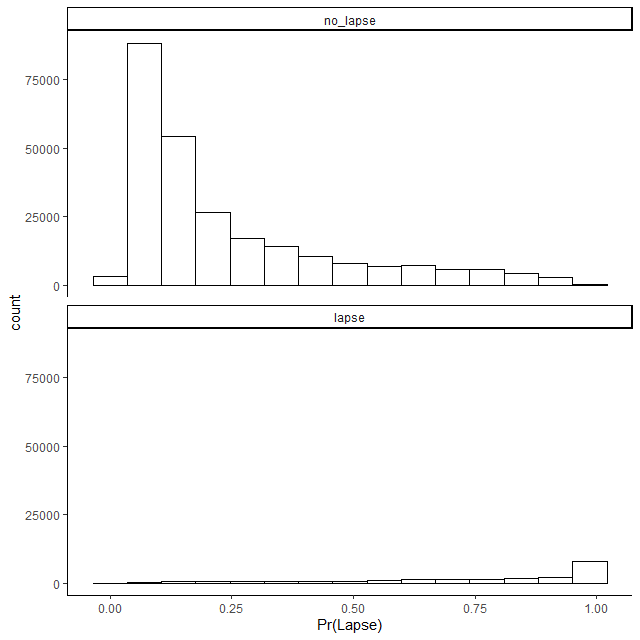 Next Steps for EMA
More feature engineering (max, variability, date/date/time, patterning)

Sparse models
Fewer items
Less frequent
LASSO

Simulations of Active Learning







… But we really want more passive sensing models
My GPS History
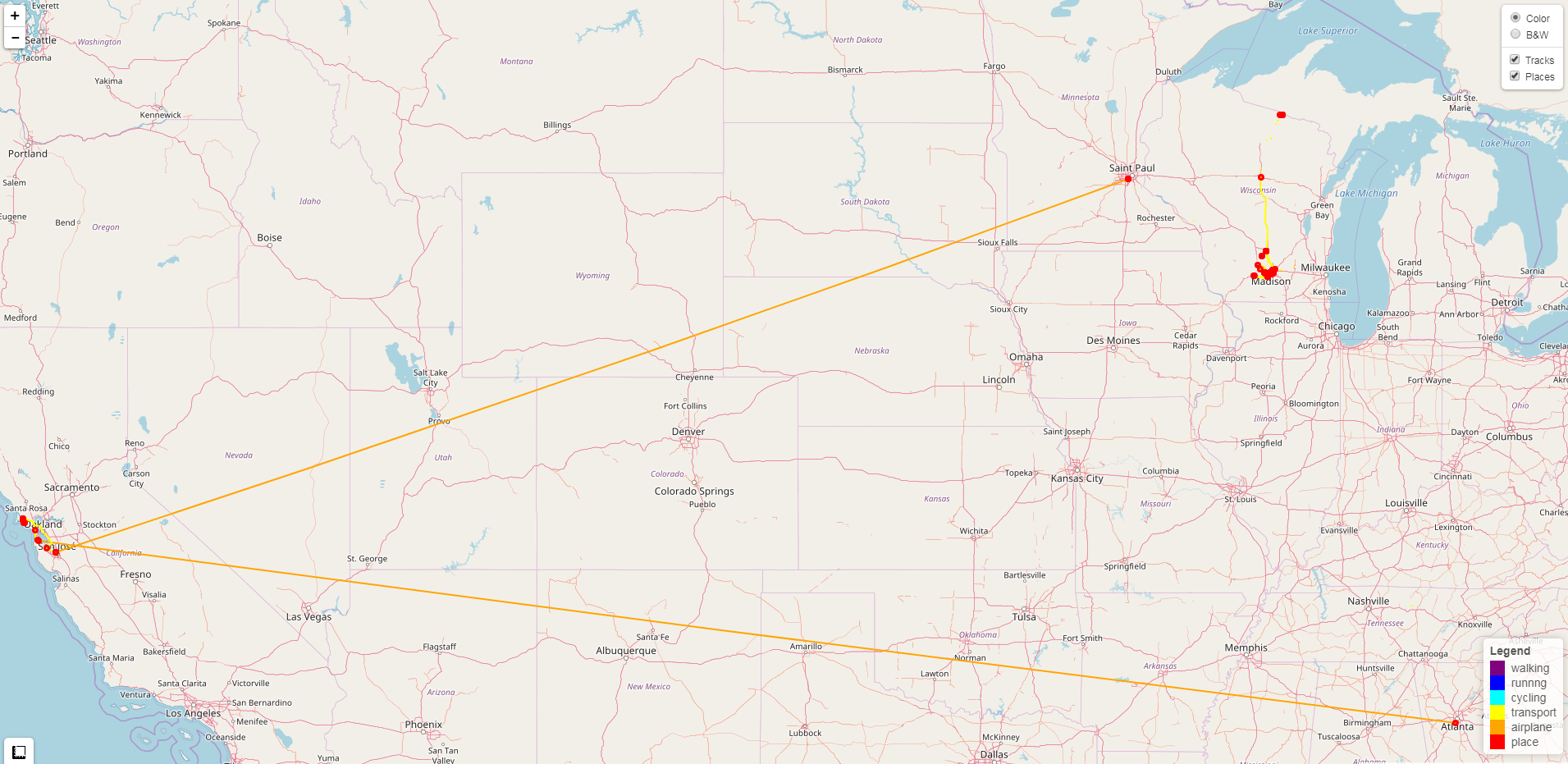 [Speaker Notes: Review my GPS logs – Jan/Feb, 2018

Trail running vacation in Marin headland in CA
	
XC trip up north (stops in Wausau for food)]
My GPS History
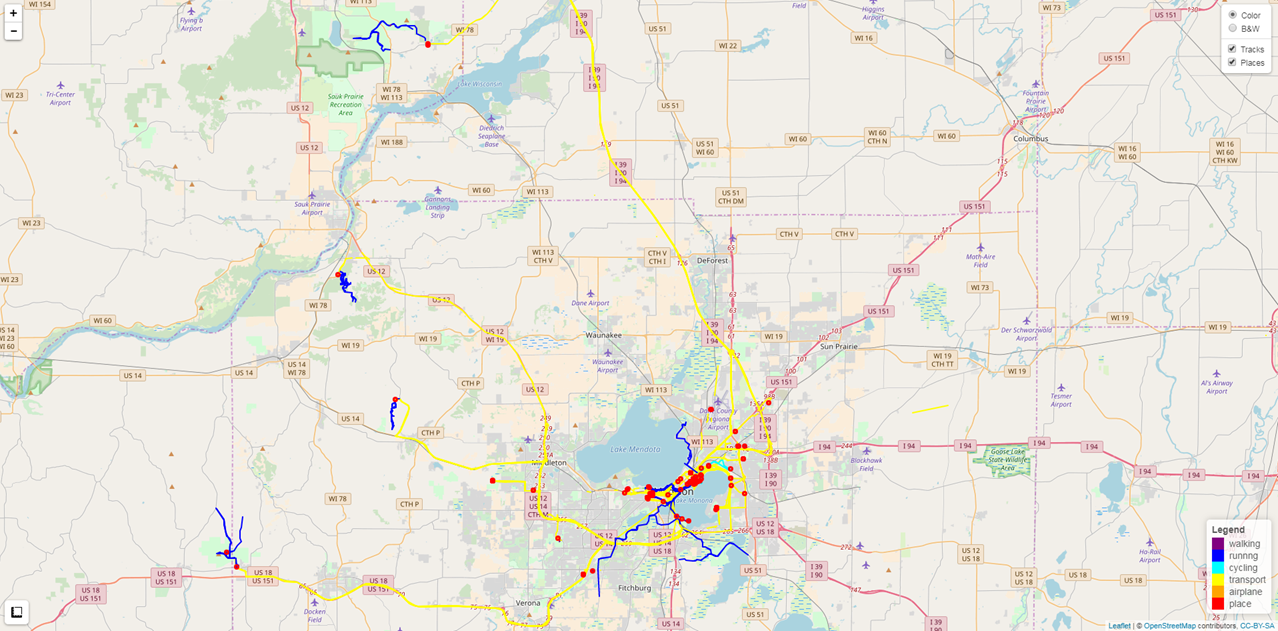 [Speaker Notes: Day trips outside of Madison
		Weekend trail running in WI parks
		Long runs outside of Madison]
My GPS History
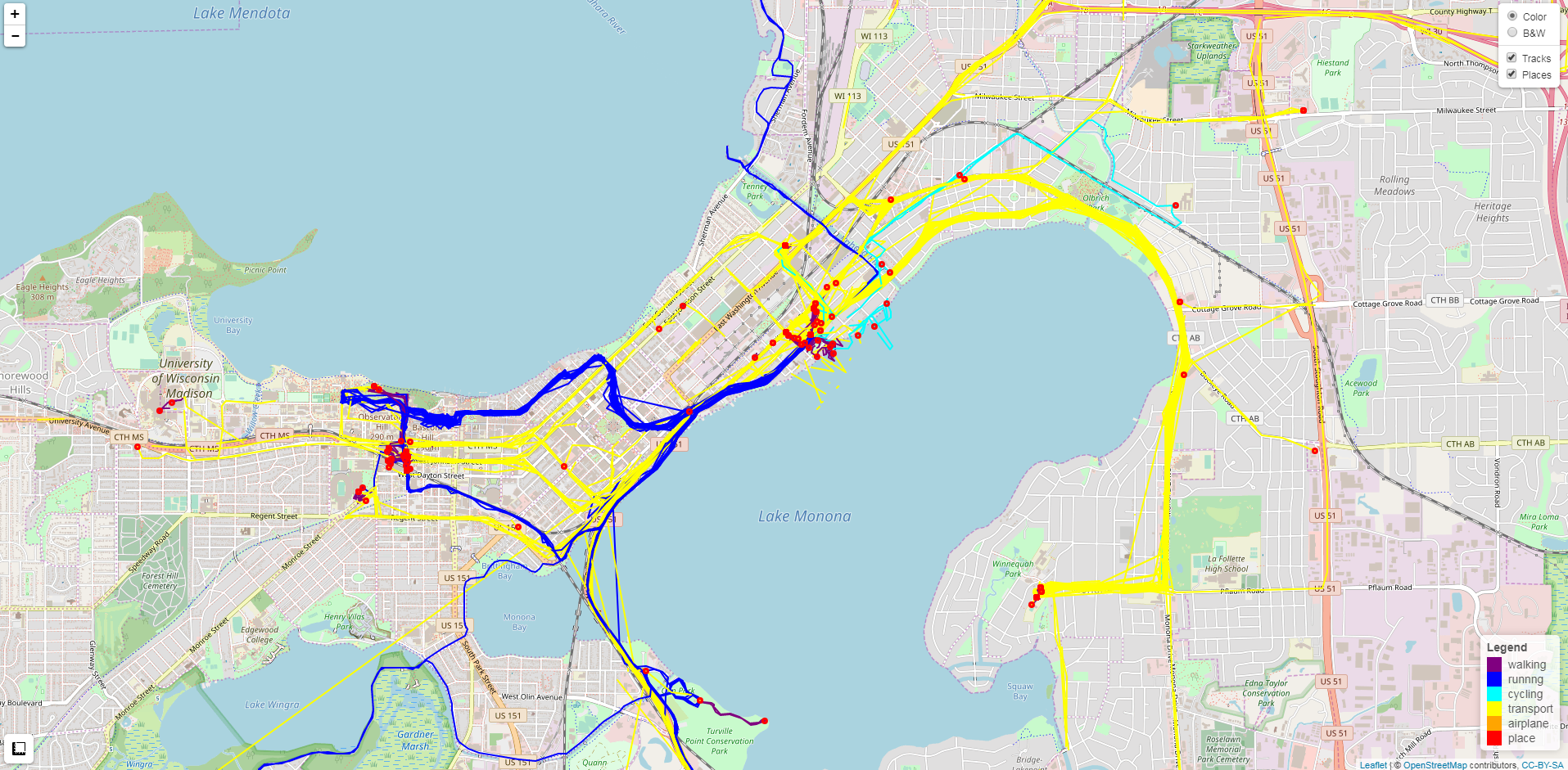 [Speaker Notes: Tracks & Places in Madison
		Daily commute to Jake’s and Hana’s schools
		Daily run commute to work
		Coffee shops I like
		Snow biking with Jake
		Hiking with family]
My GPS History
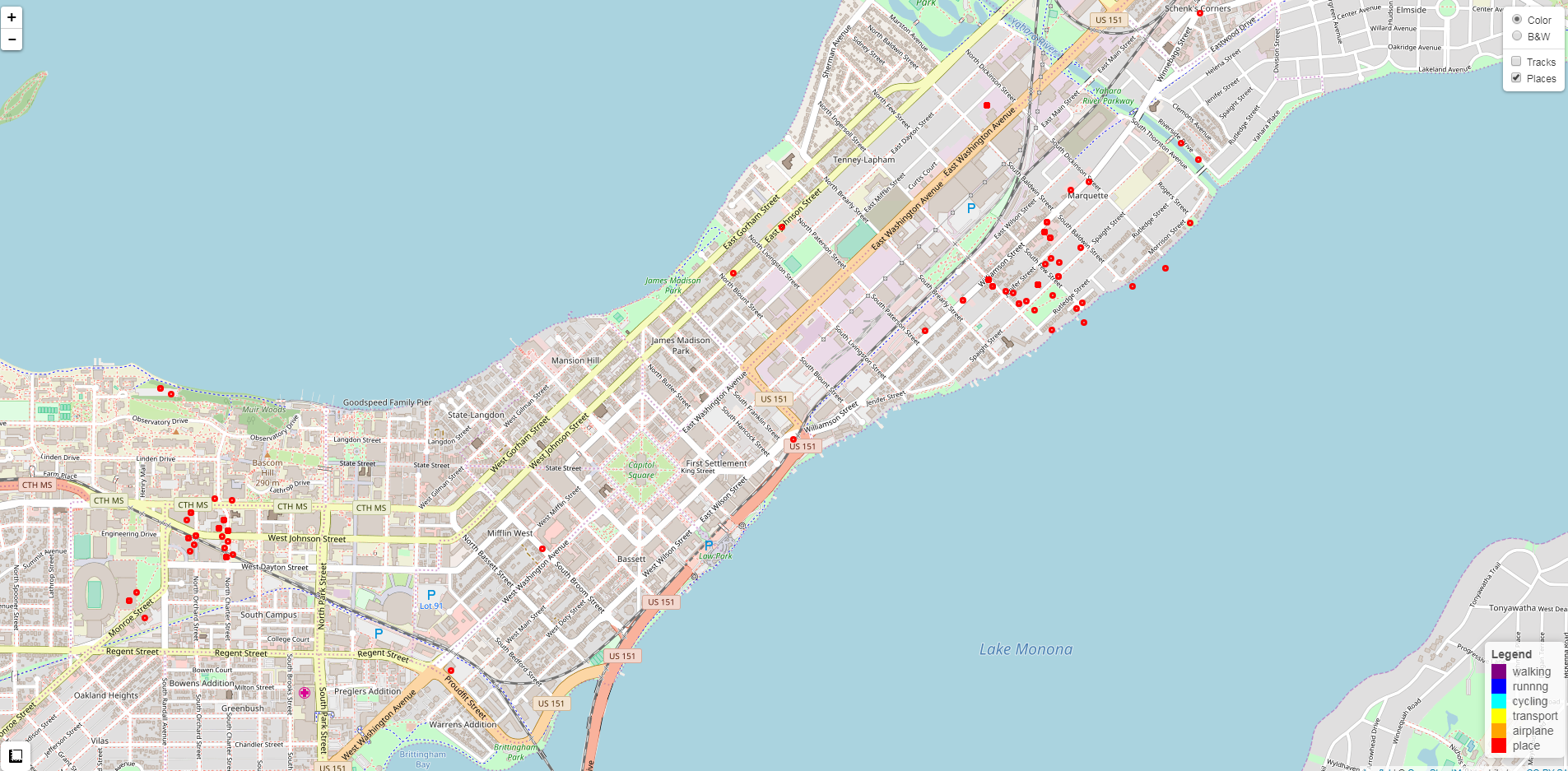 And you can imagine my smartphone communications.........
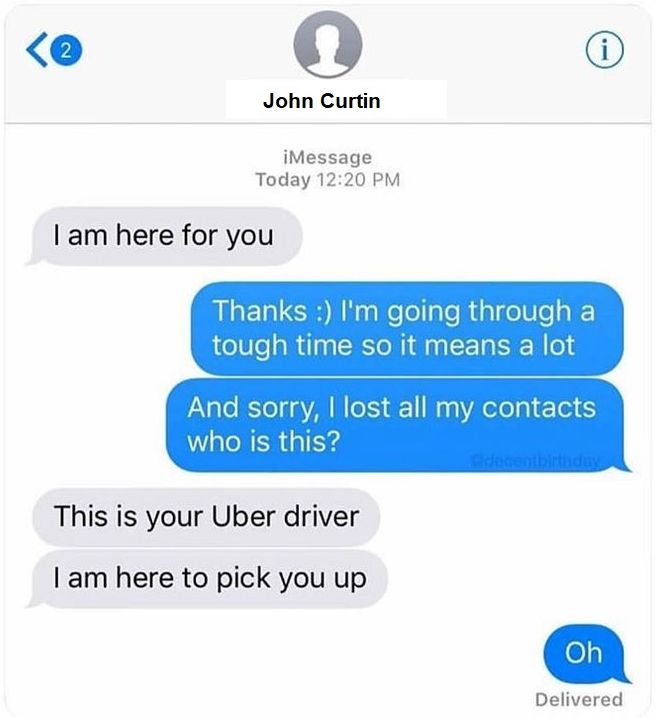 Our Intuition: Context is Critical
Within person change (all raw sensing data)

Contextualized GPS

Contextualized Voice and SMS Communication
Context is Critical
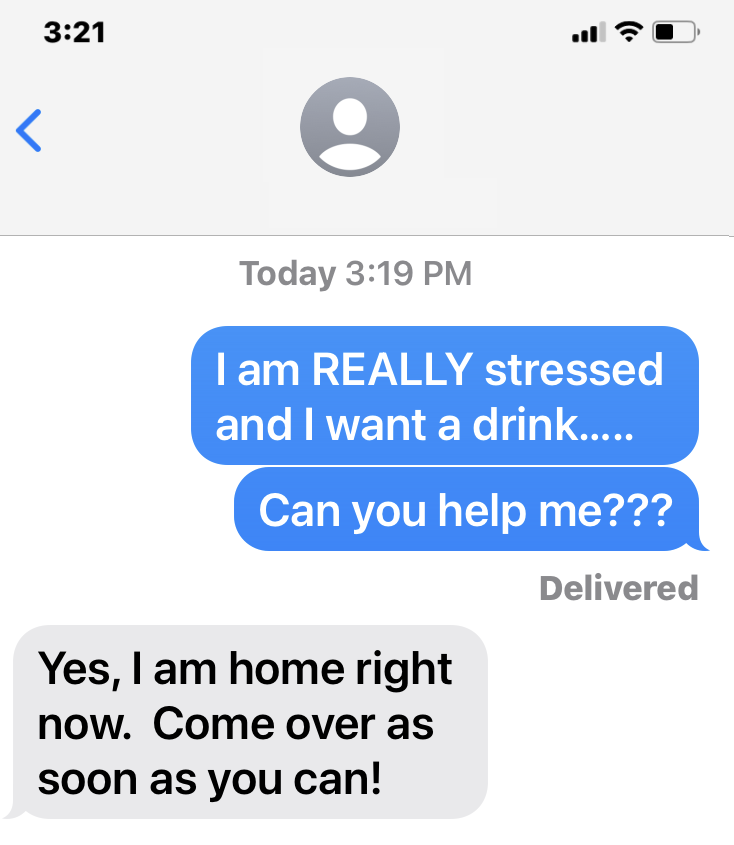 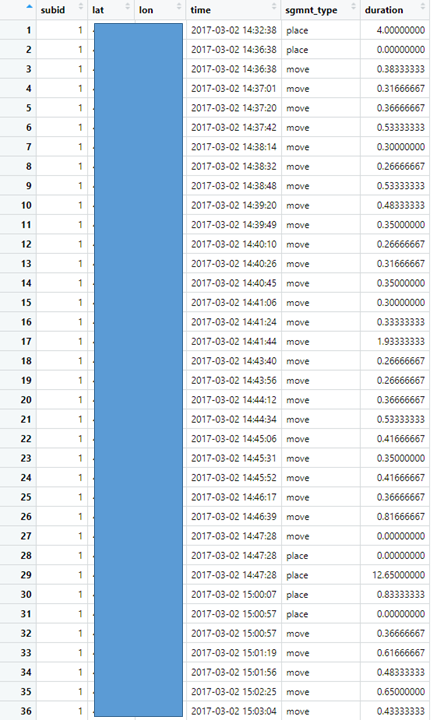 Contextualized GPS
Contextualized GPS
Type of Place:
		Home					Work	
		Home of Friend			Home of Family Member
		Liquor Store 			Coffee Shop/Cafe 
		Restaurant				Park
		Bar					Gym/Fitness center		
		AA/Recovery Meeting	

Alcohol context:
		I’ve drank alcohol here before
		Alcohol is available here

This place is generally:
	Pleasant     Unpleasant     Mixed     Neutral

This place is	:
	High risk	Moderate Risk	Low risk	No risk
Contextualized Voice and SMS
Have you drank alcohol with this person?    
	Never/Almost Never    Occasionally    Almost Always/Always

What is their drinking status?   
	Drinker    Non-Drinker    Don’t Know

Would you expect them to drink in your presence?    
	Yes        Uncertain        No

Are they currently in recovery from alcohol/other substances?  
	Yes         No        Don’t Know

Do they know about your recovery goals and if so are they supportive? 
	Don’t Know   or   Supportive      Unsupportive       Mixed      Neutral   

Are your experiences with this person typically…
	Pleasant     Unpleasant      Mixed   or     Neutral?

Can link contacts context to location of homes of friends/family
Baseline Feature Engineering for GPS
Focus on recent past experiences (6, 12, 24, 48, 72, 168 hours)

Raw scores and change scores (from baseline)

Time spent at important places (e.g, alcohol present, drank at location in past, risky, unpleasant)
Contextualized GPS: 1 Day Window Duration
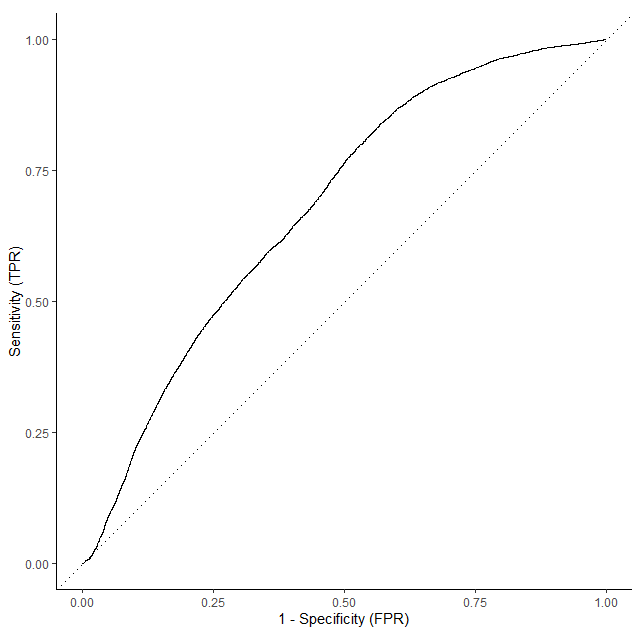 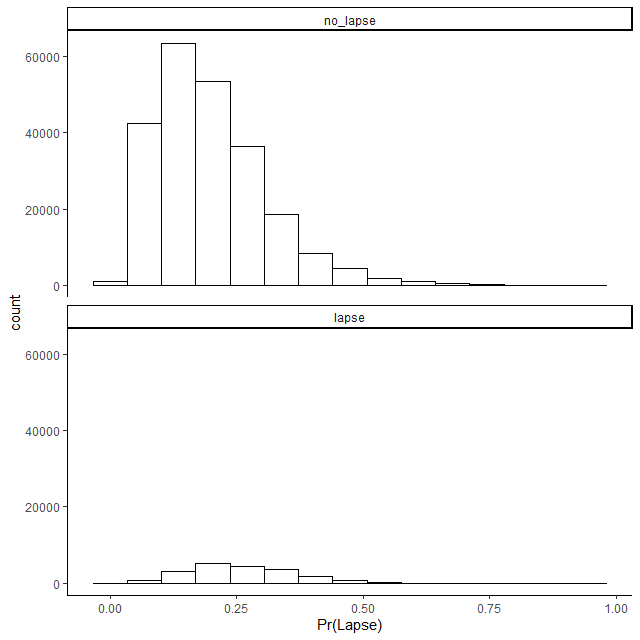 AUC = .70
Contextualized GPS: 1 Day Window Duration
Ground Truth
Model
Prediction
Sensitivity = 0.84
Specificity = 0.43

Balanced accuracy = .64

Positive predictive value = 0.11
Optimal threshold = .16
Next Steps
Much more feature engineering (number visits, patterning, interactions with date/day/time)

Beyond places to tracks

Passive detection of context
Public map data
Models that predict context

Combine with other data streams
Infrequent EMA (or EMA as needed)
Other passive data streams
[Speaker Notes: These models are already performance well above change for each of our two most passive data sources:  Cellular and GPS.    Most importantly, we have only scratched the surface so far with respect to extracting features/predictors for these two data sources. For example, we are not yet doing any natural language processing on the SMS content.  We are also not using any track information from GPS (only places).   These signals will become much more powerful once we more fully exploit them.    Given this early  performance I fully expect to be able to build models that perform well and use only these passive data sources]
Baseline Feature Engineering for Communications Logs
Focus on recent past experiences (6, 12, 24, 48, 72, 168 hours)

Raw scores and change scores (from baseline)

Number of contacts and duration of contacts by context (e.g., supportive/unsupportive, drank past, drinker, recovery, pleasant)
Communications Logs: 1 Day from Very Early Stages
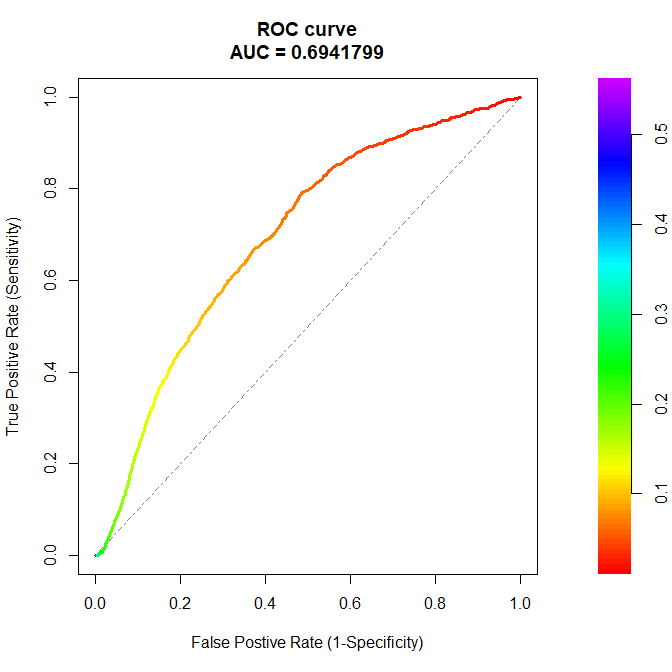 More feature engineering (patterns of contacts, interactions with date/day, time)

NLP on message context!

Combine with GPS (and other data streams)
AUC = .69
Active Project: Lapse in patients with Opioid Use Disorder
Recruiting 400 - 500 patients in recovery from Opioid Use Disorder
More variation in stage of recover (1 – 6 months at start)
12 months of monitoring
Closer to real implementation methods
National sample (size; diversity: demographics, location)
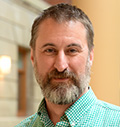 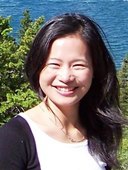 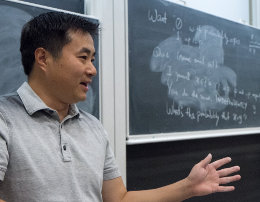 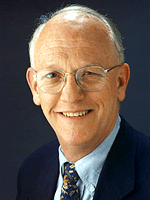 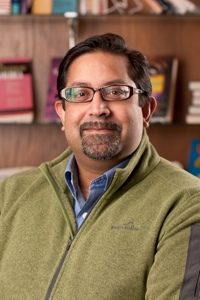 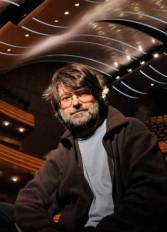 R. Brown (Co-I)
D. Shah (Co-PI)
D. Gustafson (Co-I)
X. Zhu (Co-I)
Q. Huang (Co-I)
B. Sethares (Co-I)
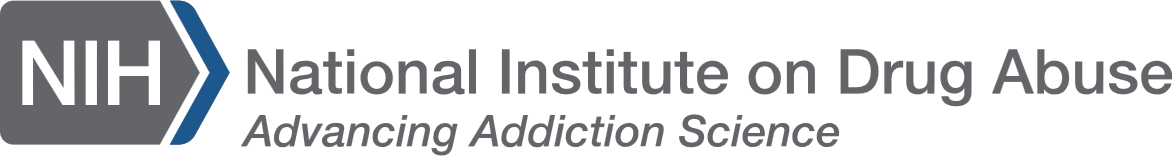 Next Projects
Determine most effective use of prediction signal with patients (and clinicians?)
Engagement and messages when low PPV?
More assertive when high PPV?
Good that models predict lapse, not relapse?

Use same system to recommend and adapt optimal supports and interventions to prevent lapses

Personal models
Can’t build person specific models (or at least from scratch)
Can build models for "people like you " 
Opt in to combine preferred data streams
Personal Sensing Acceptability in SUD: Study Milestones
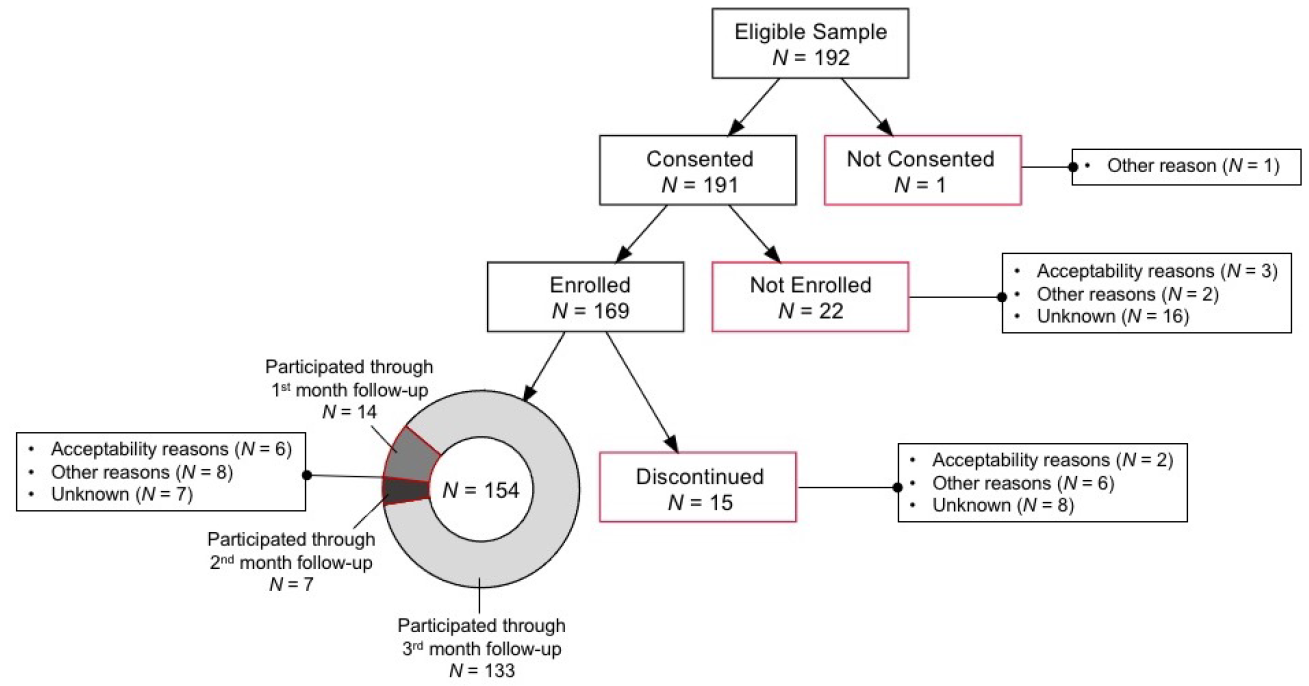 Personal Sensing Acceptability in SUD: Compliance
100% Opt in for GPS
100% Opt in for Communication Logs
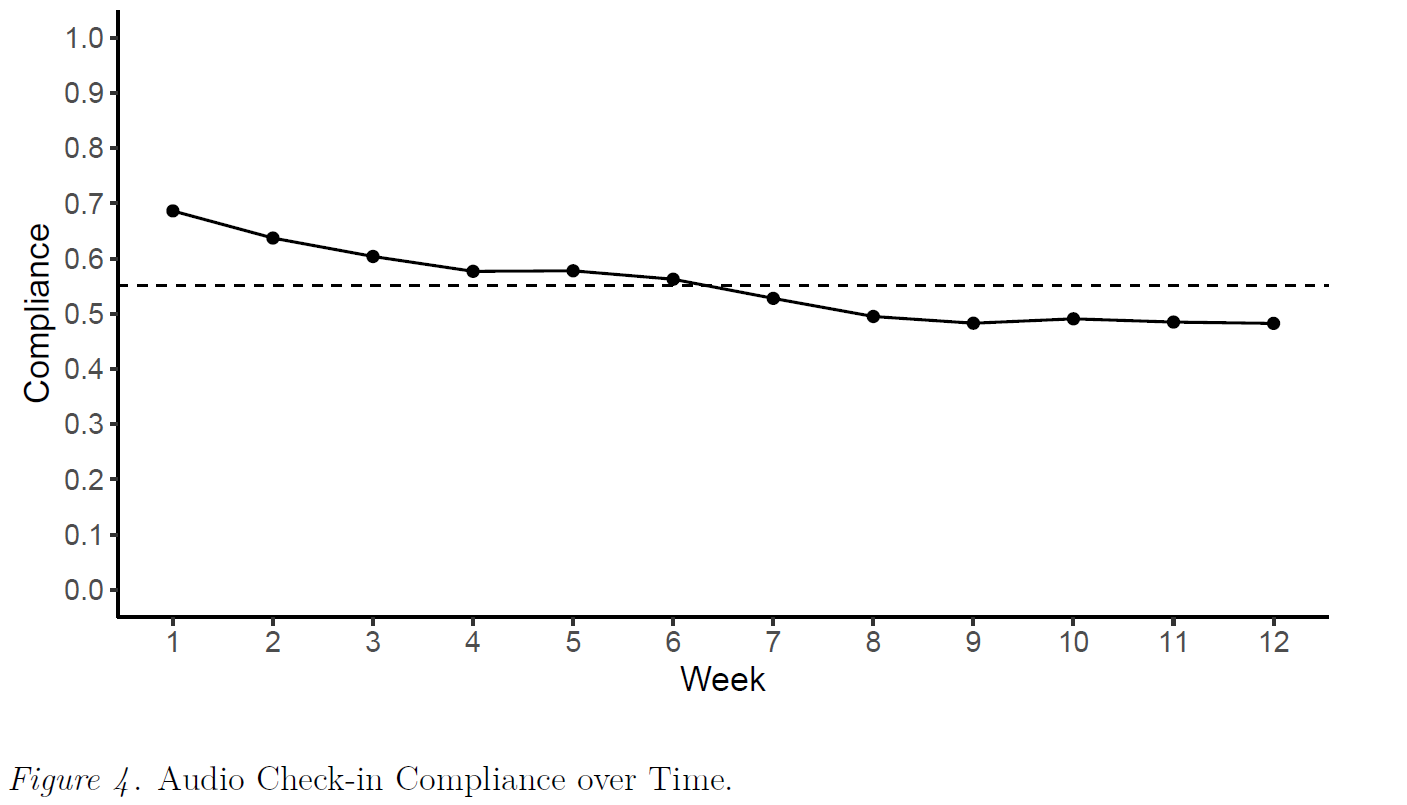 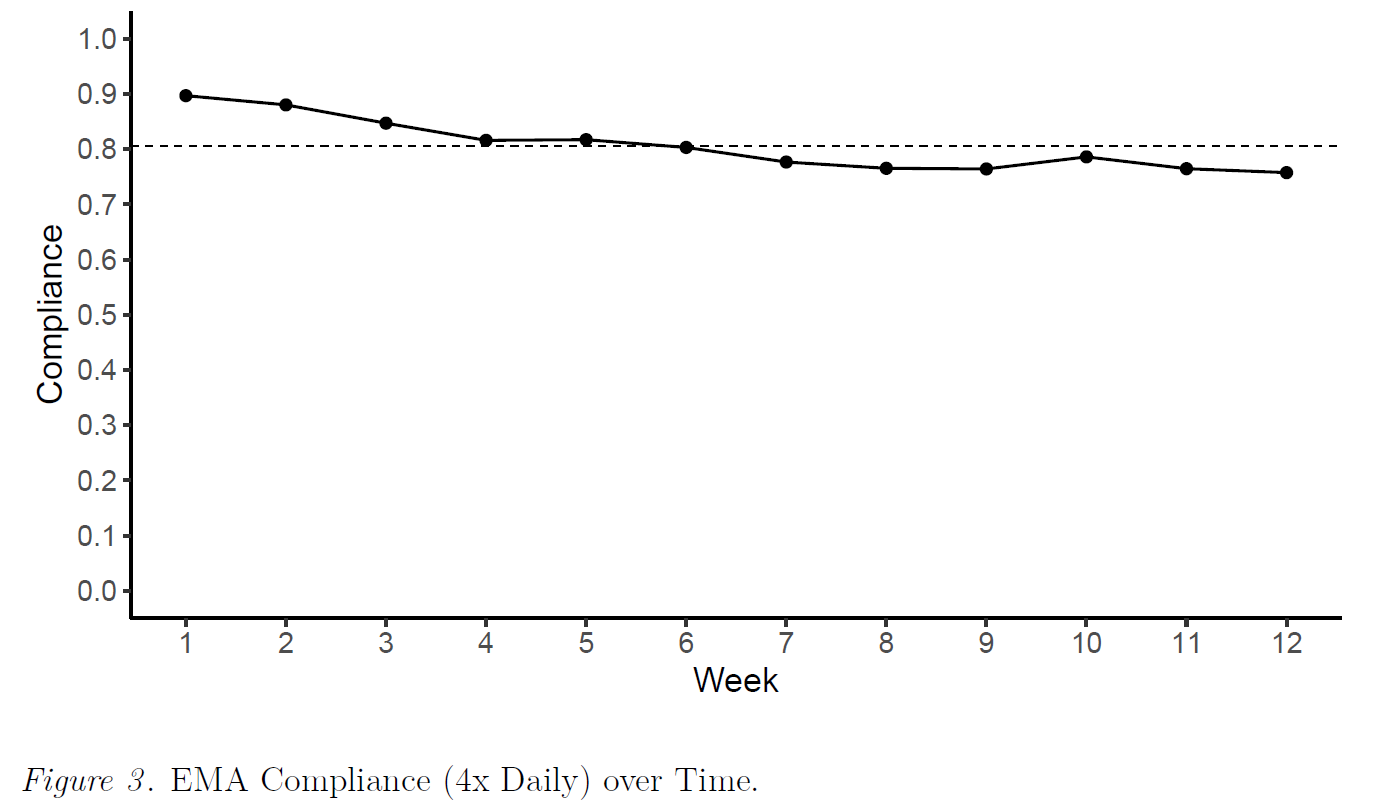 Personal Sensing Acceptability in SUD: Interference
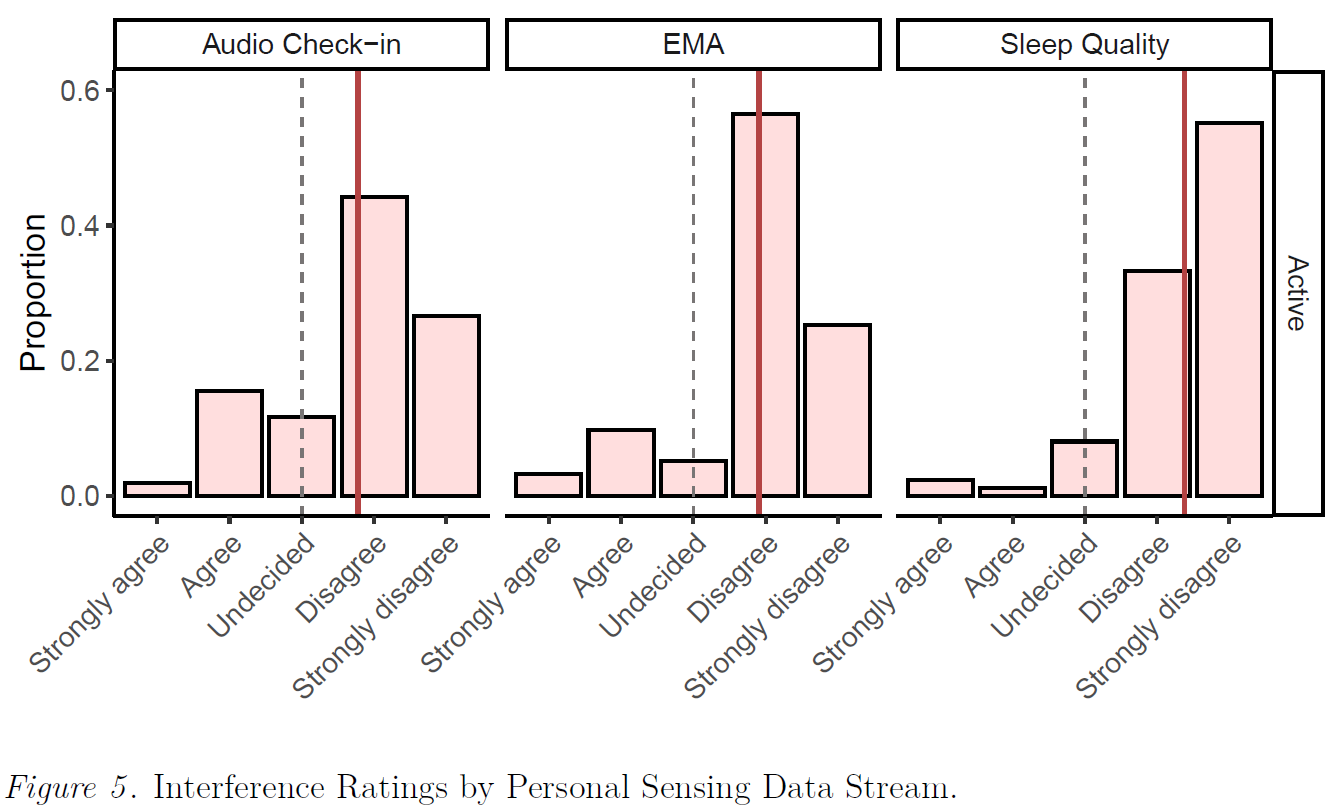 Personal Sensing Acceptability in SUD: Dislike
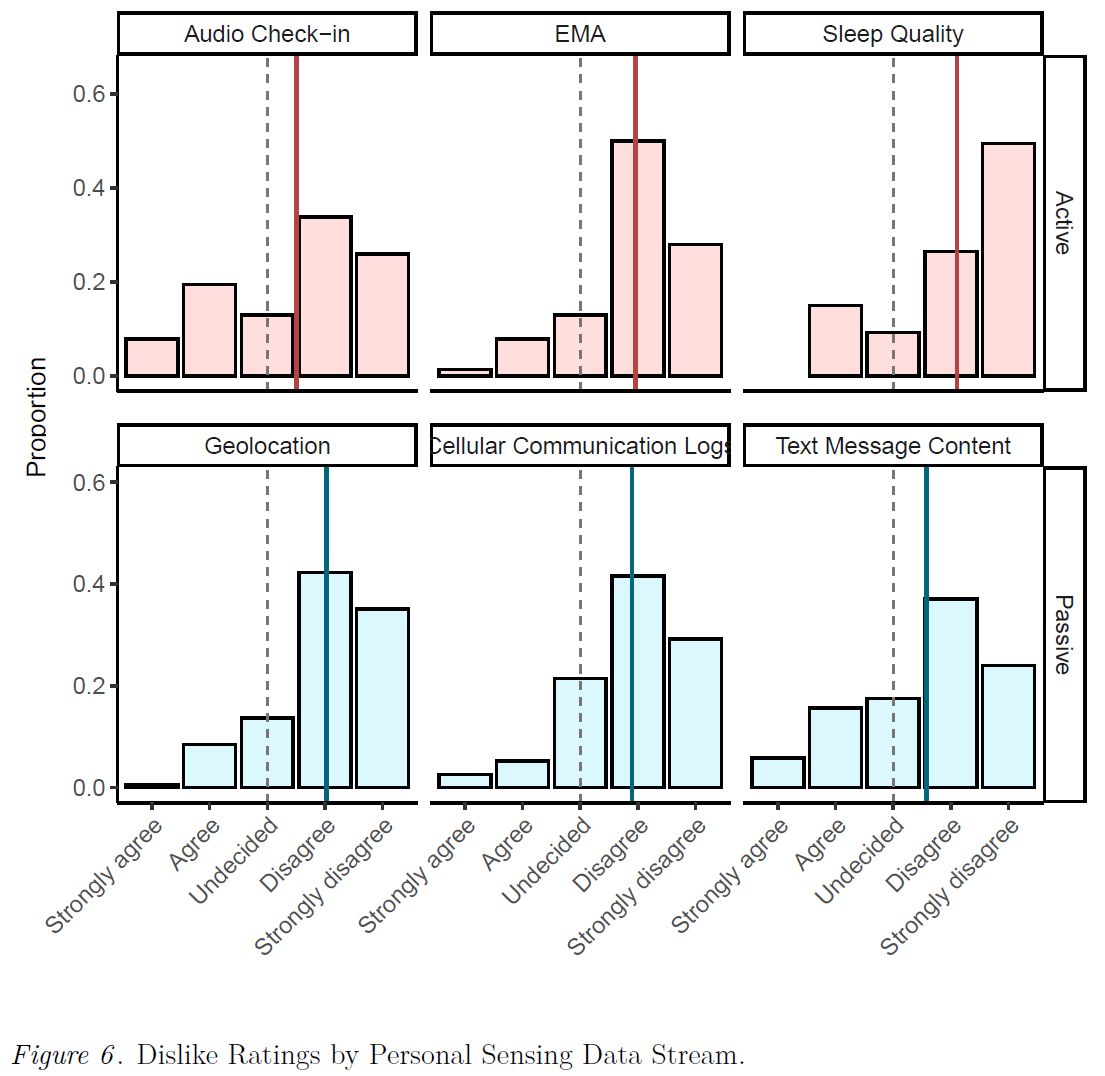 Personal Sensing Acceptability in SUD: Use for 1 year
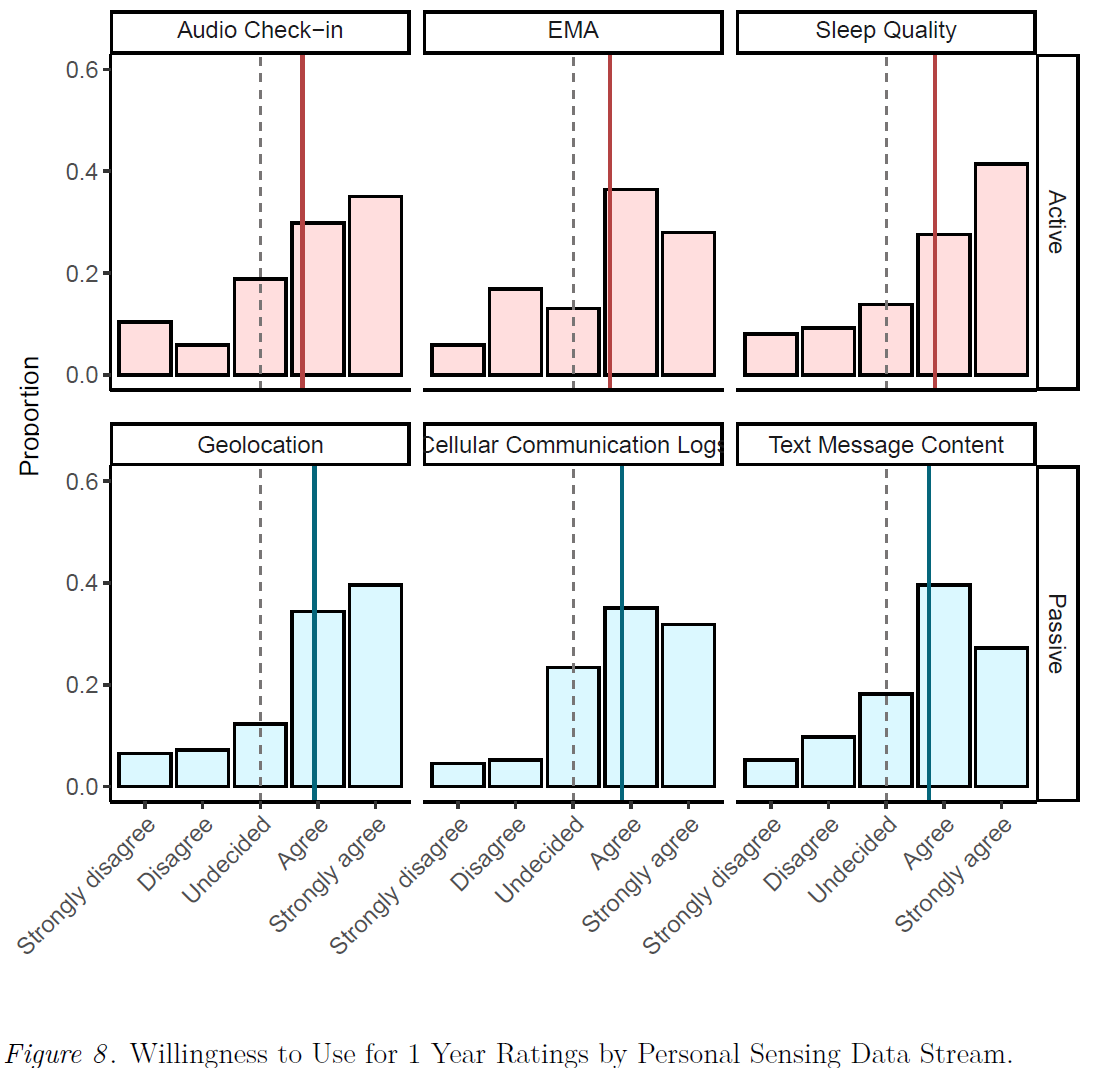